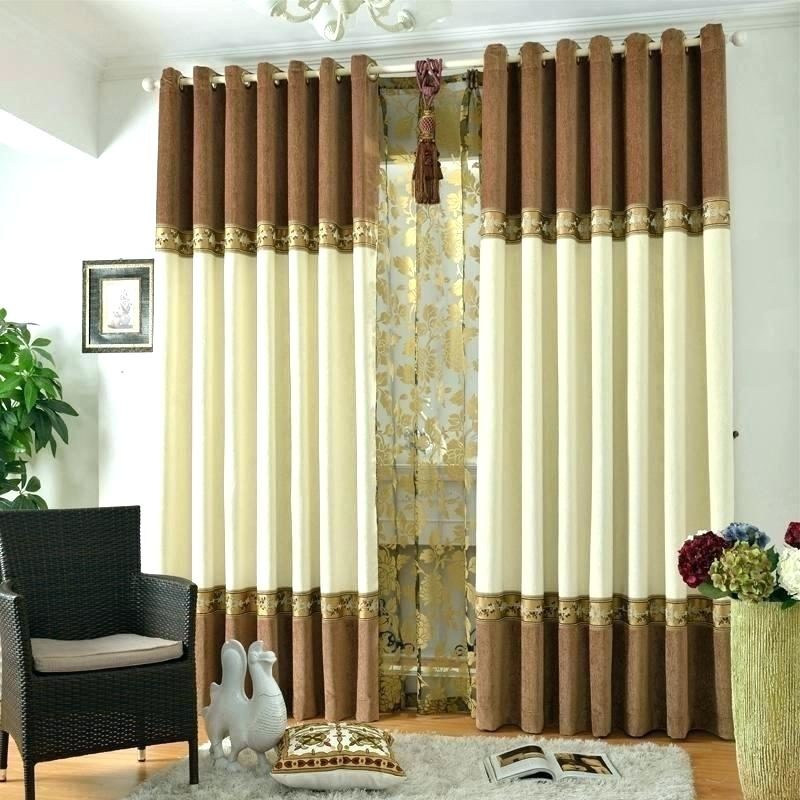 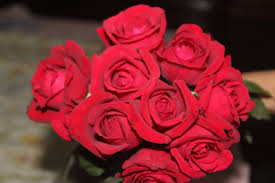 আসছালামু আলাইকুম
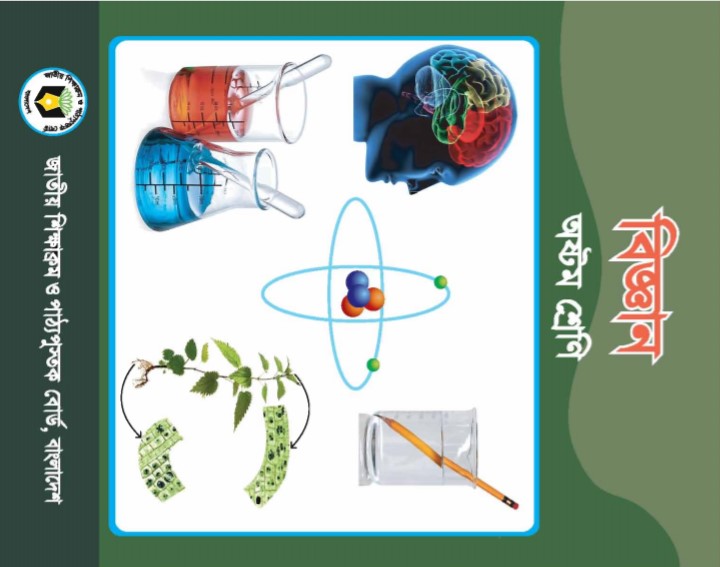 পরিচিতি
দেলওয়ার হোসেন
           সহ শিক্ষক
কয়রাহাটি লালারপাড় দাখিল মাদ্রাসা
হালুয়াঘাট,ময়মনসিংহ
অস্টম শ্রেনী
বিষয়- বিজ্ঞান 
তৃতীয় - অধ্যায় 
পাঠ-ব্যাপন,অভিস্রবণ ও প্রস্বেদন
সময়- 5০মিনিট
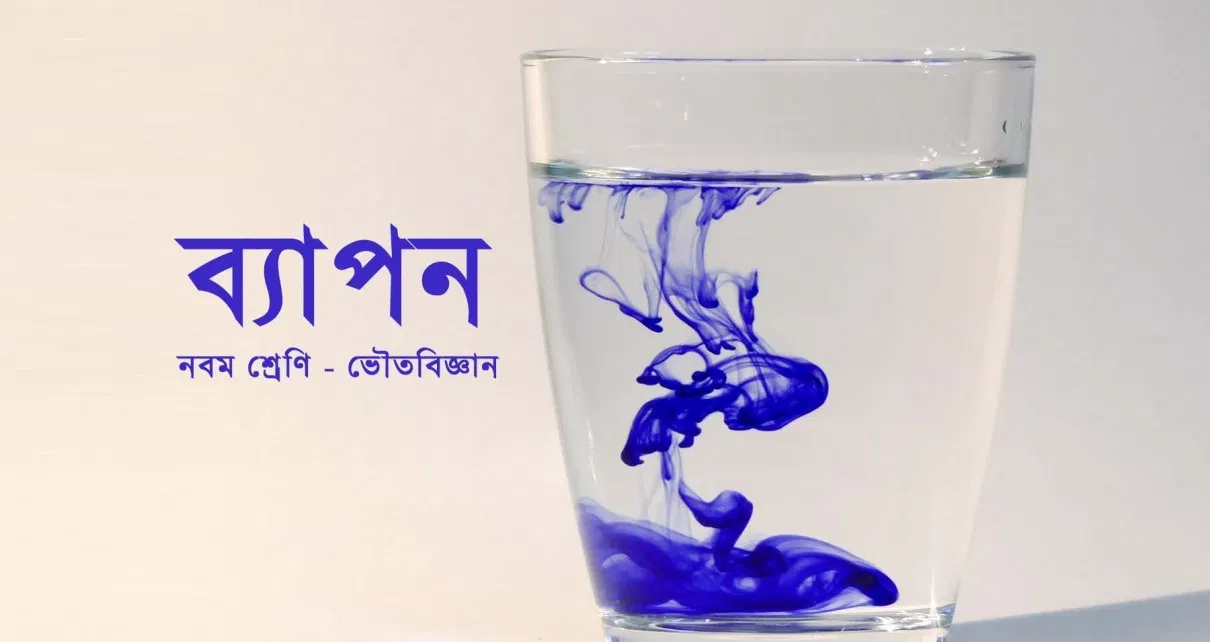 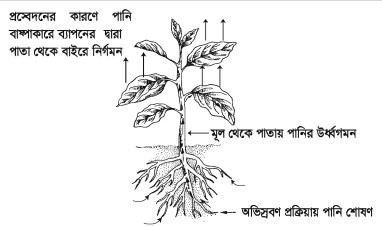 উপরের চিত্র গুলোতে কি দেখতে পাচ্ছ ?
ব্যাপন,অভিস্রবণ ও প্রস্বেদন
শিখনফল 
ব্যাপন কি তা বলতে পারবে। 
অভিস্রবণ কি তা লিখতে পারবে ।
ব্যাপন প্রক্রিয়া ব্যাখ্যা করতে পারবে।
অভিস্রবণ বর্ননা  পারবে। 
প্রস্বেদন পক্রিয়ায় উদ্ভিদের পানি পরিত্যাগ ব্যাখ্যা করতে পারবে।
উদ্ভিদের পানি শোষন ব্যাখ্যা করতে পারবে।
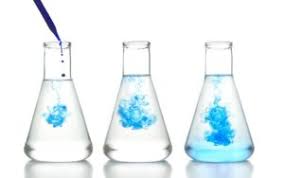 কম ঘনত্বযুক্ত স্থান থেকে অধিক ঘনত্ব স্থানে ছড়িয়ে যাওয়ার প্রক্রিয়াকে ব্যাপন বলে।
একটি ভিডিও ক্লিপ দেখি
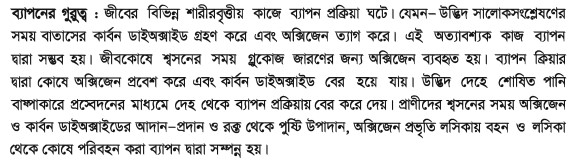 অভিস্রবনের একটি ভিডিও দেখি।
পর্দা তিন প্রকার
অভেদ্য পর্দা
ভেদ্য পর্দা
অর্ধভেদ্য পর্দা
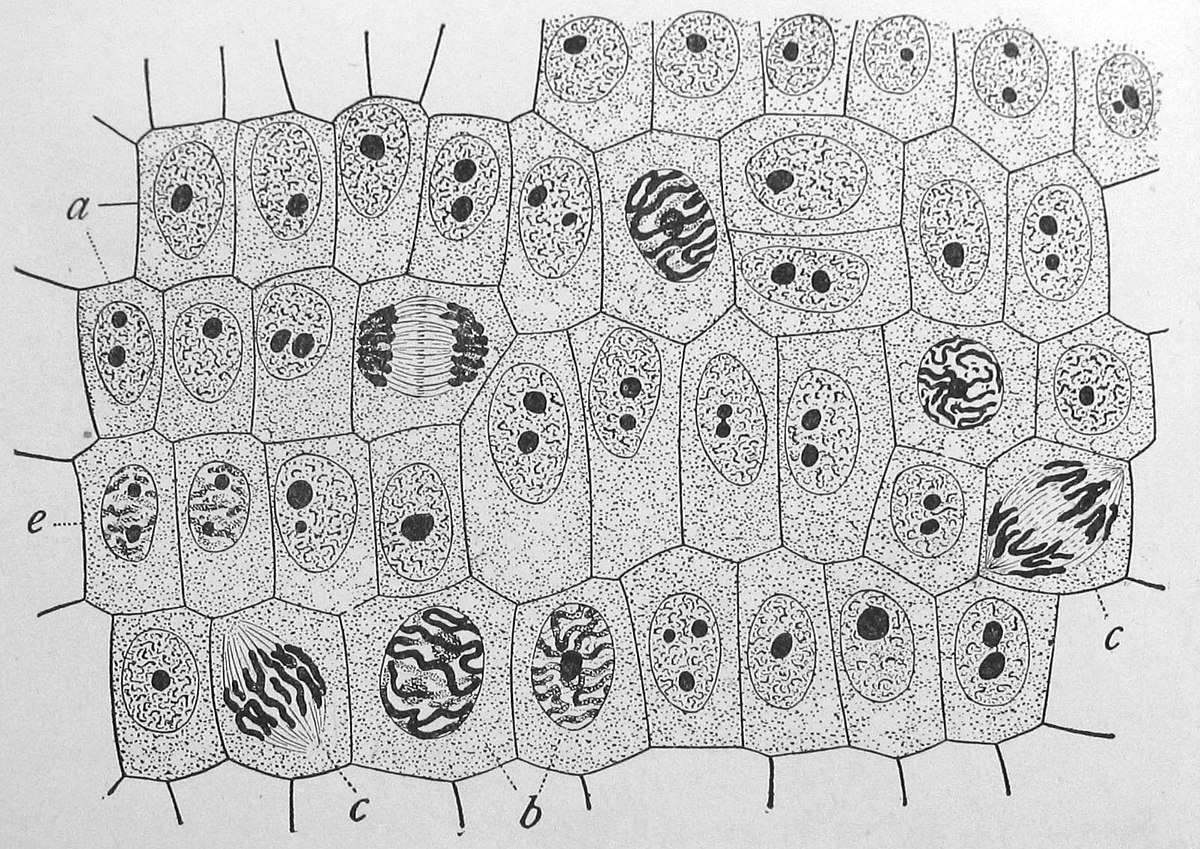 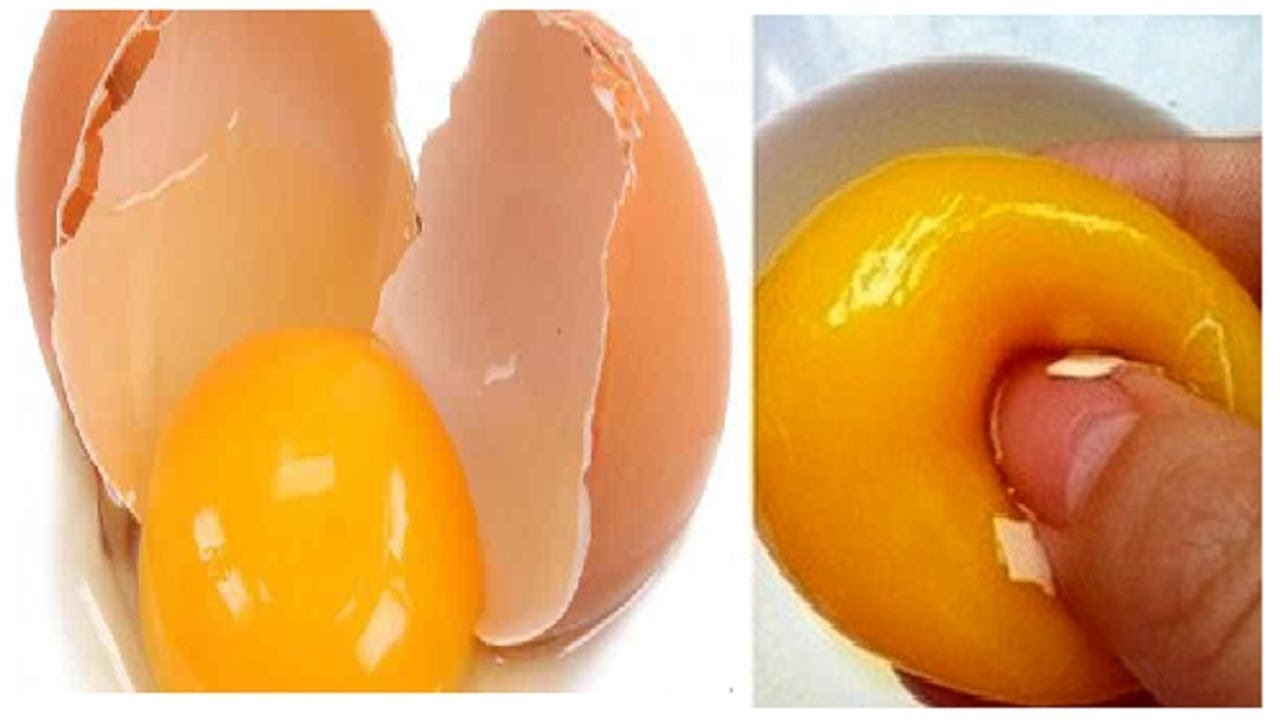 অভেদ্য পর্দা
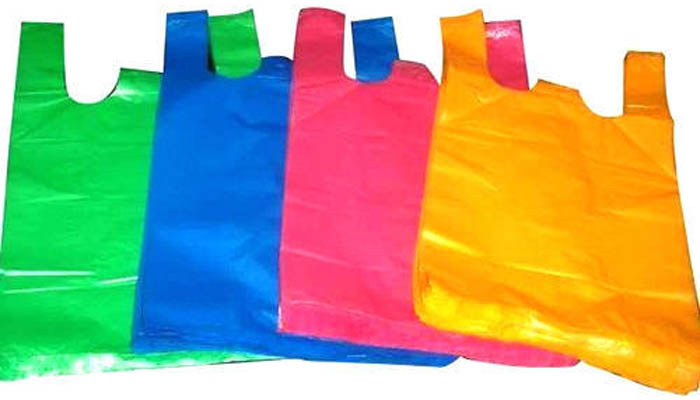 ভেদ্য পর্দা
অর্ধভেদ্য পর্দা
ইমবাইবিশন
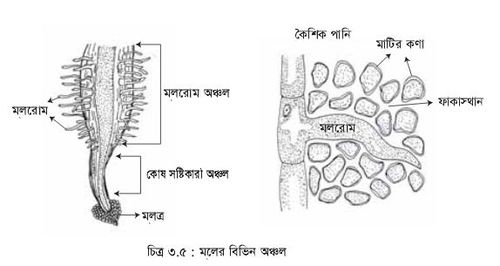 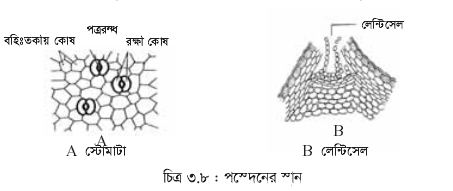 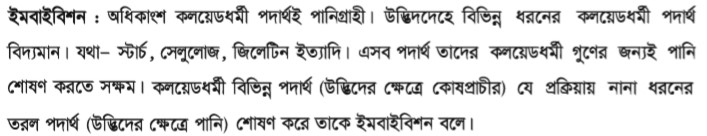 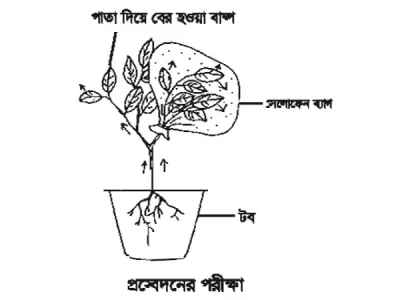 প্রস্বেদন পরীক্ষা
বিভাজিত
৫
১। ব্যাপন কি ?
১২
৩। ইম্বাইবিশন কি ?
৪। প্রস্বেদন কত প্রকার  ও কি কি ?
১১
নিচের ছবির কর্ম পদ্ধতি  খাতায় লিখি ?
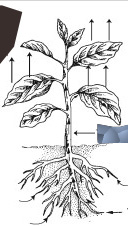 ব্যাপনের গুরুত্ত্ব লিখে আনবে ।
ধন্যবাদ